ВМЕСТЕ!
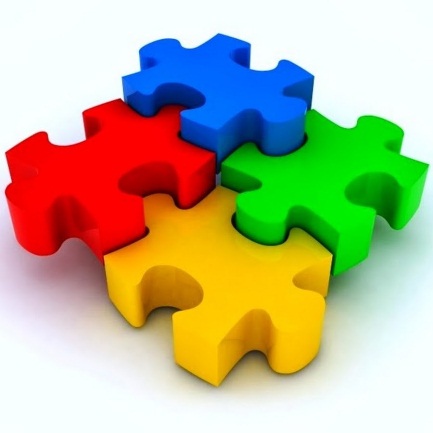 Программа углубленного персонифицированного наблюдения пациентов с ХНИЗ
Актуальность проблемы
Яковлева Т.В., 2013; Бойцов С.А. и др., 2013
Программа ДН пациентов с хниз
Индикаторы эффективности программы
Уменьшение числа госпитализаций, в том числе, по экстренным показаниям;
Уменьшение числа вызовов СМП;
Уменьшение числа случаев и количества дней ВН;
Сокращение числа случаев инвалидности;
Снижение смертности и увеличение продолжительности жизни больных с ХНИЗ;
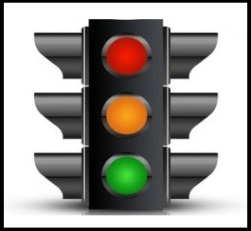 Организация профилактической работы в МО
Отделение (кабинет) профилактики, в том числе, в составе центра здоровья
Организация ДВН / профилактических осмотров
I группа
II группа (формирование регистра)
III А группа
III Б группа
Есть ХНИЗ, требующие ДН и специализированной помощи/ ВМП

Есть подозрение на ХНИЗ (требуется дообследование)
Есть иные заболевания, требующие ДН
+/- Факторы риска

Низкий/средний ССР

Нет заболеваний, требующих ДН
+ Факторы риска

Высокий/очень высокий ССР

Нет заболеваний, требующих ДН
Отделение (кабинет) профилактики, в том числе, в составе центра здоровья
- Краткое профилактическое консультирование
- Контроль последующих явок при наличии ФР
- Углубленное профилактическое консультирование
- ДН в кабинете профилактики
- Контроль последующих явок
- Углубленное профилактическое консультирование
- ДН в кабинете профилактики и участкового врача
- Контроль последующих явок
- Углубленное профилактическое консультирование
- ДН в кабинете профилактики и участкового врача
- Контроль последующих явок
Система наблюдения за пациентами, страдающими ХНИЗ
ИБС, АГ, ХОБЛ, ФП
ЧТО?
Участковый врач
Кабинет диспансерного наблюдения (координатор)
ГДЕ?
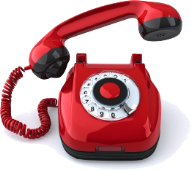 Телефонный контакт 4-6 раз в год /SMS ежемесячно
1-2 раза в год
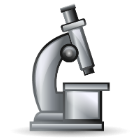 Стандарт обследования
 1 раз в год
 (лабораторные  и инструментальные)
назначение дополнительных исследований по потребности
КОГДА?
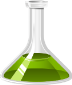 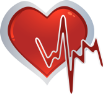 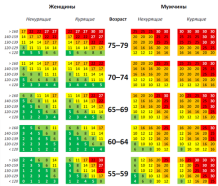 1 раз в год
оценка риска (шкалы, тест 6 минутной ходьбы)
назначение консультаций специалистовпо потребности
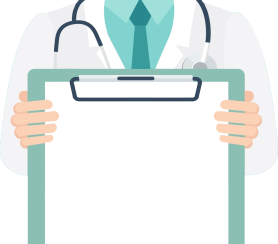 Бесплатная
диспансеризация
ЖДЁМ!
1 раз в 3 года специализированные обследования
ДН пациентов с АГ
ЧТО?
АГ 1 степени повышения АД без ПОМ, ССЗ, ЦВБ и ХБП
ГДЕ?
Кабинет профилактики
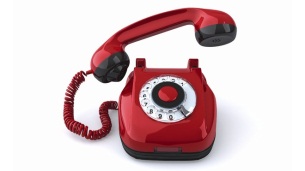 Телефонный контакт не менее 4 раз в год / SMS ежемесячно
1 раз в год (Глю, ОХС, ОАК)
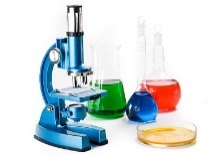 КОГДА?
1 раз в год (ЭКГ*, ФЛГ)
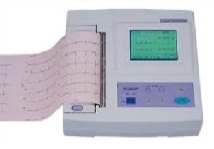 1 раз в год (расчет ССР, антропометрия, коррекция лечения по необходимости)
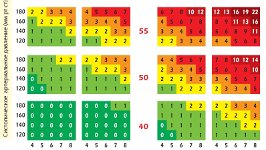 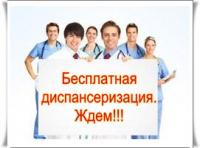 1 раз в 3 года УЗИ БЦА/ЭХО-КС в рамках ДВН
* ЭКГ с расчетом индекса Соколова-Лайона
ДН пациентов с АГ
ЧТО?
АГ 1-3 степени повышения АД с ПОМ, без ССЗ, ЦВБ и ХБП
Участковый врач
ГДЕ?
Кабинет диспансерного наблюдения (координатор)
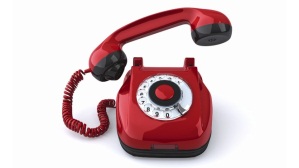 Телефонный контакт не менее 4 раз в год / SMS ежемесячно
Осмотр не менее 1 раза в год
1 раз в год (Глю, ОХС, ОАК, ХС ЛПНП, K/Na, креатинин с расчетом СКФ, ОАМ + МАУ)
Назначение дополнительных исследований по потребности
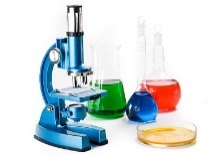 КОГДА?
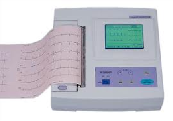 1 раз в год (ЭКГ*, ФЛГ)
Назначение консультаций специалистов по потребности
1 раз в год (расчет ССР, антропометрия)
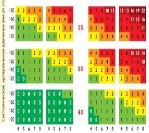 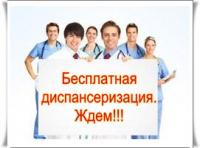 1 раз в 3 года УЗИ БЦА/ЭХО-КС в рамках ДВН
* ЭКГ с расчетом индекса Соколова-Лайона
ДН пациентов с АГ
ЧТО?
АГ 1-3 степени повышения АД с ССЗ, ЦВБ и ХБП
Участковый врач
ГДЕ?
Кабинет диспансерного наблюдения (координатор)
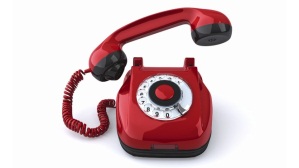 Телефонный контакт не менее 6 раз в год /SMS ежемесячно
Осмотр не менее 2 раз в год
1 раз в год (Глю, ОХС, ОАК, ХС ЛПНП, K/Na, креатинин с расчетом СКФ, мочевая кислота ОАМ + МАУ)
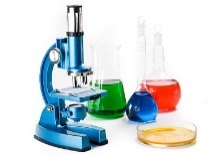 Назначение дополнительных исследований по потребности
КОГДА?
1 раз в год (ЭКГ*, ФЛГ)
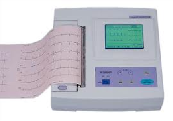 Назначение консультаций специалистов по потребности
1 раз в год (расчет ССР, антропометрия)
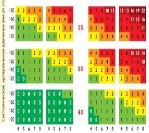 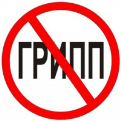 Контроль вакцинации против гриппа
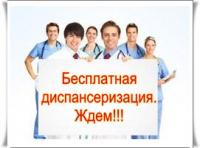 1 раз в 3 года УЗИ БЦА/ЭХО-КС в рамках ДВН
* ЭКГ с расчетом индекса Соколова-Лайона
ДН пациентов с ИБС (СТК I-II ФК)
ЧТО?
Стенокардия напряжения I-II  ФК
Участковый врач
ГДЕ?
Кабинет диспансерного наблюдения (координатор)
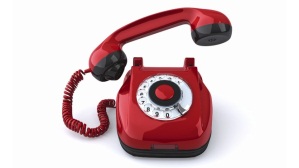 Телефонный контакт не менее 4 раз в год /SMS ежемесячно
Осмотр не менее 2 раз в год
1 раз в год (Глю, ХС ЛПНП, креатинин с расчетом СКФ, АЛТ, АСТ, КФК)
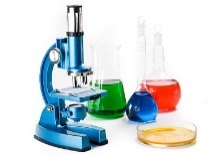 Назначение дополнительных исследований по потребности
КОГДА?
1 раз в год (ЭКГ, ФЛГ)
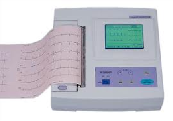 Назначение консультаций специалистов по потребности
1 раз в год (антропометрия, оценка приверженности к терапии)
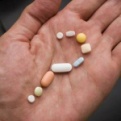 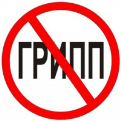 Контроль вакцинации против гриппа
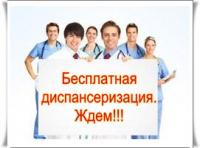 1 раз в 3 года УЗИ БЦА/ЭХО-КС в рамках ДВН
ДН пациентов с ИБС (СТК III-IV ФК)
ЧТО?
Стенокардия напряжения III-IV  ФК
Участковый врач
ГДЕ?
Кабинет диспансерного наблюдения (координатор)
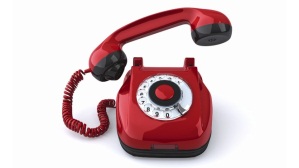 Телефонный контакт не менее 6 раз в год /SMS ежемесячно
Осмотр не менее 3  раз в год
1 раз в год (Глю, ХС ЛПНП, креатинин с расчетом СКФ, АЛТ, АСТ, КФК)
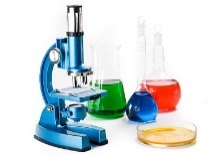 Назначение дополнительных исследований по потребности
КОГДА?
1 раз в год (ЭКГ*, ФЛГ, нагрузочные тесты)
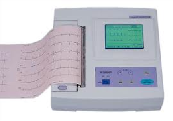 Назначение консультаций специалистов по потребности
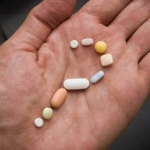 1 раз в год (оценка приверженности к терапии, антропометрия)
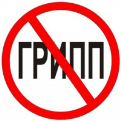 Контроль вакцинации против гриппа
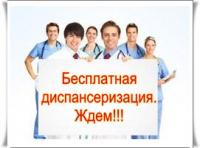 1 раз в 3 года УЗИ БЦА/ЭХО-КС в рамках ДВН
ДН пациентов с ИБС (ТБКА/АКШ)
ЧТО?
ТБКА/АКШ
Участковый врач
ГДЕ?
Кабинет диспансерного наблюдения (координатор)
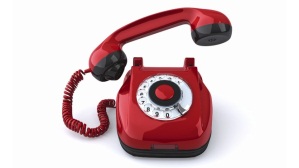 Телефонный контакт не менее 6 раз в год /SMS ежемесячно
Осмотр не менее 3  раз в год
1 раз в год (ОАК, Глю и HbA1C, ХС ЛПНП, креатинин с расчетом СКФ, АЛТ, АСТ, КФК)
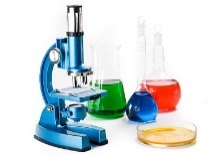 Назначение дополнительных исследований по потребности
КОГДА?
1 раз в год (ЭКГ, рентгенография грудной клетки)
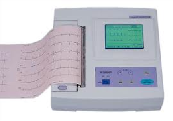 Назначение консультаций специалистов по потребности
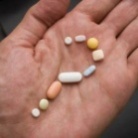 1 раз в год (антропометрия, оценка приверженности к  терапии)
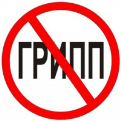 Контроль вакцинации против гриппа
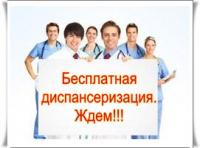 1 раз в 3 года УЗИ БЦА/ЭХО-КС, нагрузочные тесты в рамках ДВН
ДН пациентов с ИБС (ПИКС)
ЧТО?
Перенесенный инфаркт миокарда
Участковый врач
ГДЕ?
Кабинет диспансерного наблюдения (координатор)
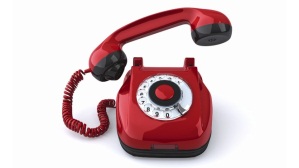 Телефонный контакт не менее 6 раз в год /SMS ежемесячно
Осмотр не менее 2  раз в год
1 раз в год (Глю, ХС ЛПНП, креатинин с расчетом СКФ, АЛТ, АСТ, КФК)
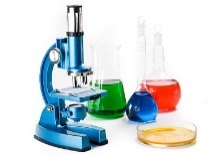 Назначение дополнительных исследований по потребности
КОГДА?
1 раз в год (ЭКГ, рентгенография грудной клетки)
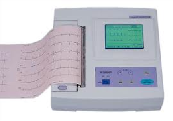 Назначение консультаций специалистов по потребности
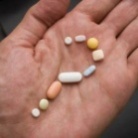 1 раз в год (антропометрия, оценка приверженности к  терапии)
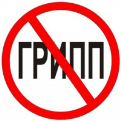 Контроль вакцинации против гриппа
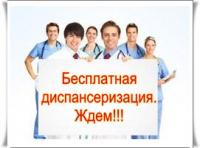 1 раз в 3 года УЗИ БЦА/ЭХО-КС, нагрузочные тесты в рамках ДВН
ДН пациентов с ФП
ЧТО?
Фибрилляция предсердий (пароксизмальная или персистирующая форма) на фоне эффективной терапии
Участковый врач
ГДЕ?
Кабинет диспансерного наблюдения (координатор)
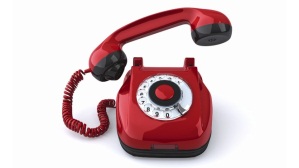 Телефонный контакт не менее 6 раз в год /SMS ежемесячно
Осмотр не менее 2 раз в год
1 раз в год (Глю, ОАК, ХС ЛПНП, креатианин с СКФ,  ТТГ)
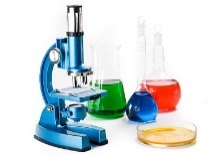 Назначение дополнительных исследований по потребности
КОГДА?
1 раз в год (ЭКГ, ФЛГ, ХМ ЭКГ)
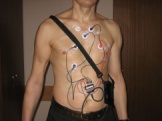 Назначение консультаций специалистов по потребности
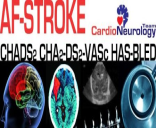 1 раз в год (расчет ССР, антропометрия,  CHA2DS2-VASc, HAS BLED)
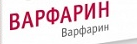 Контроль МНО 12 раз в год
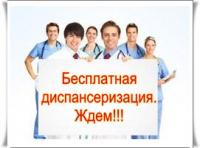 1 раз в 3 года УЗИ БЦА/ЭХО-КС в рамках ДВН
ДН пациентов с ХОБЛ 1-2
ЧТО?
ХОБЛ  1-2 степени тяжести
Участковый врач
ГДЕ?
Кабинет диспансерного наблюдения (координатор)
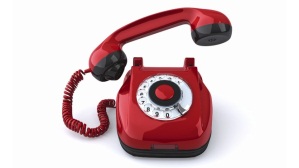 Телефонный контакт не менее 4 раз в год /SMS ежемесячно
Осмотр не менее 2 раз в год
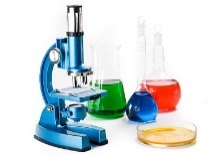 1 раз в год (ОАК, анализ  мокроты на  tbc)
Назначение дополнительных исследований по потребности
КОГДА?
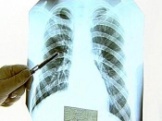 1 раз в год (крупнокадровая
флюорография)
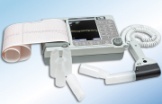 2  раз в год (Спирометрия с оценкой обструкции), пульсоксиметрия
Пульмонолог 
Осмотр не менее 1 раза в год
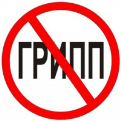 Контроль вакцинации против гриппа, пневмококка
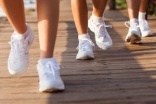 Тест  6-минутной ходьбой
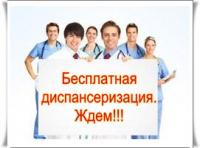 Школа по отказу от курения
ДН пациентов с ХОБЛ 3-4
ЧТО?
ХОБЛ  3-4 степени тяжести
Участковый врач
ГДЕ?
Кабинет диспансерного наблюдения (координатор)
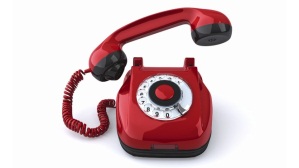 Телефонный контакт не менее 6 раз в год /SMS ежемесячно
Осмотр не менее 3-4 раз в год
1 раз в год (ОАК, анализ  мокроты на  tbc, бактериологическое
исследование мокроты)
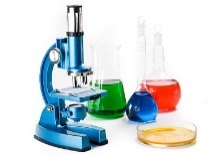 Назначение дополнительных исследований по потребности
КОГДА?
1 раз в год (крупнокадровая
флюорография)
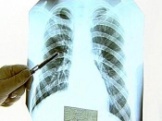 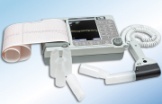 2  раз в год (ЭКГ, Спирометрия с оценкой обструкции), пульсоксиметрия
Пульмонолог 
Осмотр не менее 2 раз в год
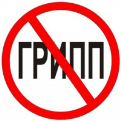 Контроль вакцинации против гриппа, пневмококка
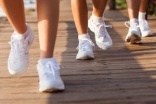 Антропометрия и Тест  6-минутной ходьбой
Школа по отказу от курения
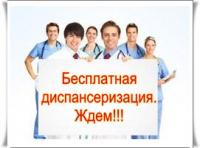 Приказ МЗ РФ от 15.11.12 г. № 918н «Порядок оказания медицинской помощи больным с ССЗ»  Наблюдение у КАРДИОЛОГА